Distributed query optimization
Data Management for Big Data
2018-2019 (spring semester)
Dario Della Monica
These slides are a modified version of the slides provided with the book
Özsu and Valduriez, Principles of Distributed Database Systems (3rd Ed.), 2011
The original version of the slides is available at: extras.springer.com
Outline (distributed DB)
Introduction (Ch. 1) ⋆

Distributed Database Design (Ch. 3) ⋆

Distributed Query Processing (Ch. 6-8) ⋆
Overview (Ch. 6) ⋆
Query decomposition and data localization (Ch. 7) ⋆
Distributed query optimization (Ch. 8) ⋆

Distributed Transaction Management (Ch. 10-12) ⋆
⋆ Özsu and Valduriez, Principles of Distributed Database Systems (3rd Ed.), 2011
Outline (today)
Distributed query optimization (Ch. 8) ⋆
Overview
Join Ordering in Localized Queries
Semijoin-based Algorithm
Distributed query optimization strategies
Hybrid approaches
⋆ Özsu and Valduriez, Principles of Distributed Database Systems (3rd Ed.), 2011
Distributed Query Optimization
In previous chapter (Ch. 7) ⋆:
A distributed query is mapped into a query over fragments (decomposition and data localization)
Reduction (“optimization”) independent from relation (fragment) statistics (e.g., cardinality)
In this chapter (Ch. 8) ⋆:
Optimization based on DB statistics (order of operations and operands, algorithm to perform simple operations) to produce a query execution plan (QEP)
In the distributed case a QEP is further extended with communication operations to support execution of queries over fragment sites
Once again: the problem is NP-hard, so not looking for the optimal solution
Statement of the problem
Input: Fragment query
Output: the ”best” global strategy
Additional problems specific to the distributed setting
Where to execute (partial) queries? Which relation to ship where?
Choose between data transfer methods : ship-whole vs. fetch-as-needed
Decide on the use of semijoins (semijoins save on communication at the expense of more local processing)
⋆ Özsu and Valduriez, Principles of Distributed Database Systems (3rd Ed.), 2011
Elements of the Optimizer
The element of the optimization process are similar in distributed and centralized cases
Search space (aka solution space)
The set of equivalent QEP: algebra expressions enriched with implementation details and communication choices
Cost model
Cost function (in terms of time)
I/O cost + CPU cost + communication cost
In early approach only communication costs were considered; due to fast communication technology, communication and I/O costs become comparable
These might have different weights in different distributed environments (LAN vs WAN)
Search algorithm (aka search strategy)
How do we move inside the solution space?
Exhaustive search, heuristic algorithms
Goal is searching the solution space to find a good strategy according to the cost model
Difference between centralized and distributed settings: search space and cost model (search strategy remains the same)
Search Space
Search space is large
N relations         ((2(N-1))!)/((N-1)!) ⋆ equivalent join trees (by join commutativity and associativity)
Larger search space due to  more options
QEP are decorated with more information (on data exchange)
Focus on join and semijoin order
Different candidate solution in the search space
A good heuristics for centralized context: left-deep trees
In distributed context: non left-deep trees allow for parallelization
Centralized vs. Distributed Query Optimization
Relation between centralized and distributed query optimization
Distributed query optimization (DQO) employs techniques and solutions from the centralized context
A distributed query is translated into local ones (localized queries): centralized query optimization (CQO) techniques
Distributed query optimization is a more general (and thus difficult) problem
Most solution to DQO extend solutions to CQO
We focus on communication costs (local CPU and I/O costs are ignored)
Clearly, cost of localized queries (handled with CQO techniques) is computed as in the centralized case (mainly I/O costs)
Join Ordering in the Distributed Context
Join ordering is important in centralized query optimization
It is even more in distributed query optimization (affect communication costs)
Use of semijoins to reduce relation sizes (and thus communication costs) before performing join operations
Join Ordering – 2 relations
We assume query to be already localized (i.e., on fragments)
Fragments are relations entirely stored at a single site
We often use “fragments” and “relations” indistinguishably (no technical reason to distinguish them)
if size(R) < size(S)
R
S
We first focus on ordering issues without using semijoins
Consider 2-relation join: R ⋈ S(where R and S are stored at different sites)
Move the smaller relation to the site of the larger one
If size(R) and size(S) are (more or less) the same(and not other factor comes into play),then moving outer relation R has benefits:
No need for storing R in nested-loop or block nested-loop join algorithms
indexed nested-loop join algorithm remains available as index on inner relation S is preserved (index is lost when transfering S)
if size(R) > size(S)
Join Ordering – Multiple Relations
Multiple relations case: more difficult because too many alternatives
Goal is still transmit small operands (relations)
Compute the cost of all alternatives and select the best one
Necessary to compute the size of intermediate relations which is difficult
In distributed context it is even more because information may be not available on site
PNO
ENO
ASG
PROJ
EMP
Join Ordering – Example
Site 2
Consider  PROJ ⋈PNO ASG ⋈ENO EMP
Execution alternatives:
1.	EMP Site 2Site 2 computes EMP'=EMP ⋈ ASGEMP' Site 3Site 3 computes EMP' ⋈ PROJ
2.	ASG  Site 1Site 1 computes EMP'=EMP ⋈ ASGEMP'   Site 3Site 3 computes EMP’ ⋈ PROJ
3.	ASG  Site 3Site 3 computes ASG'=ASG ⋈ PROJASG'   Site 1Site 1 computes ASG' ▷◁ EMP
Site 3
Site 1
Join graph of distributed query
4.	PROJ  Site 2Site 2 computes PROJ'=PROJ ⋈ ASGPROJ'  Site 1Site 1 computes PROJ' ⋈ EMP
5.	EMP   Site 2PROJ   Site 2Site 2 computes EMP ⋈ PROJ ⋈ ASG
Semijoin Algorithms
Semijoins can be used to reduce the sizes of operands to transfer (similar to what selections do)
Reduced communication costs
Consider the join of two relations:
R	(at site 1)
S	(at site 2)
Alternatives:
Do the join R ⋈AS
Perform one of the semijoin-based equivalent options
	R ⋈AS		(R ⋉AS) ⋈AS
			R ⋈A (S ⋉A R)
			(R ⋉A S) ⋈A (S ⋉A R)
Tradeoff between
cost to compute and send semijoin to other site (and then perform the join there)
Cost to send the whole relation to other site (and then perform the join there)
Semijoin Algorithms – Example
Perform the join
Send R to Site 2
Site 2 computes R ⋈A S
Consider semijoin (R ⋉AS) ⋈AS
S' = A(S)
S'  Site 1
Site 1 computes R' = R ⋉AS'
R' Site 2
Site 2 computes R' ⋈AS
Semijoin is better if
size(A(S)) + size(R ⋉AS)) < size(R)
Only communication costs (time to transfer relations)
Semijoin Algorithms – Sum up
Using semijoin is convenient if R ⋉AS has high selectivity (select few tuples) and/or size of R is large
It is bad otherwise, due to the additional transfer of A(S)
Cost of transferring A(S) can be reduced by using bit arrays
A disadvantage of using semijoin is the loss of indices
Bit arrays
Let h  be a hash function that distributes possible values for A into n buckets:
{ 0, …, n-1 }
h : Dom(A)
Bit array BA[0 .. n-1] over relation S is defined as:
BA[i] = 1	iff	 ∃ value v for attribute A in S s.t. h(v) = i
Transfer BA (n bits) rather than A(S)
A tuple of R with value v for attribute A belongs to R’ iff BA[h(v)] = 1
R’ is an (over-)approximation of R ⋉AS
Bit Arrays for Seminoins
idR	A
	1	1	2	2	3	2	4	5	5	4	6	5	7	4	8	5
S
R
Recall:
 BA[i] = 1 iff ∃ value v for attribute A in S s.t. h(v) = i
a tuple of R with value v for A belongs to R’ iff BA[h(v)] = 1
h(x) = x mod 4
n = 4 			(4 buckets)
h(1) = h(5) = 1
BA[0] = 0		(no value v occurs in S.A s.t. h(v) = 0)
BA[1] = 1		(due to occurrence of 5 for attribute A in S)
BA[2] = 0		(no value v occurs in S.A s.t. h(v) = 2)
BA[3] = 1		(due to occurrence of 3 for attribute A in S)
idS	A
	1	5	2	5	3	3	4	5	5	3
R’
⊋
R ⋉A S
idR	A
	1	1	4	5	6	5	8	5
idS	A
	4	5	6	5	8	5
R’ contains tuple <1,1> that does not belong to R ⋉A S
However, R’ is a good approximation because h has only one conflict (h(1) = h(5)) among values for attribute A in R and S
R’ : R ⋉AS computed with bit array
Semijoins for Joins among Multiple Relations
Semijoins to optimize joins among more than 2 operands
EMP ⋈ ASG ⋈ PROJ = EMP’ ⋈ ASG’ ⋈ PROJ
		where	EMP’ = EMP ⋉ ASG	and	ASG’ = ASG ⋉ PROJ
Each operand can be further reduced using more than one semijoin in cascade
EMP’’ = EMP ⋈ (ASG ⋈ PROJ)
	We have	size(ASG ⋈ PROJ)	<=	size(ASG)Therefore	size(EMP’’)	<=	size(EMP’)
Semijoin program
Full reducer for a relation is the semijoin program that reduces the relation the most
Finding full reducer for a relation with exhaustive brute force approach
For cyclic queries full reducer cannot be found
Solution: break the cycle
With other queries: inefficient (NP-hard)
Solution: only use semijoin when problem is simple
e.g., for chained queries, where relations are in sequence and each one joins with the next one
Distributed Query Optimization
We focus on optimization of joins
The algorithm for optimizing a join is adapted from the one for the centralized case
In distributed context
There is a coordinator (master site) where query is initiated
Coordinator chooses
execution site and
transfer method
Apprentice sites (where fragments are stored and queries are executed)
Apprentices behave as in the case of centralized query optimization in optimizing localized queries (over fragments) assigned to them
Choose best join ordering, join algorithm, and access method for relations
Choices of the Master Site
Choice of the execution sites
E.g., R ⋈ S can be executed:
at the site where R is stored
at the site where S is stored
at a third site (e.g., where a 3rd relation waits to be joined – allows for parallel transfer)
Transfer method
ship-whole: relation is transferred to the join execution site entirely
In some cases (e.g., for outer relations of in case of merge join) there is no need to store the relation: join as it arrives, in pipelined mode
fetch-as-needed (only needed tuples are transferred, i.e., tuples selected by the join):
equivalent to perform semijoin of one relation with tuple of the other one (to reduce size of the former) before executing the join
e.g., semi-join of inner relation wrt outer one (only needed tuples of inner relation are transferred)
tuples of the outer relation are sent (only the join attribute) to the site of the inner relation 
matching tuples of the inner relation are sent to the site of the external relation to execute the join
Choices of the master produce 4 strategies (not all combinations are worth being considered)
Strategy 1 – ship-whole/inner site
ship-whole/site of inner relation: move outer relation (R) to the site of the inner relation (S)
(a)	Retrieve outer tuples
(b)	Send them to the inner relation site
(c)	Join them as they arrive
Total Cost = 	LT ( retrieve card(R) tuples from R ) 
+	CT ( size(R) )
+ LT ( retrieve s tuples from S ) * card(R)
CT(x): communication time to transfer x bytes
LT(x): local processing time to perform op. x
s = card(S ⋉A R)/card(R): average number of tuples of S that match a tuple of R
Join is done as R comes because R is the outer relation
Strategy 2 – ship-whole/outer site
2.	ship-whole/site of outer relation: move inner relation (S) to the site of outer relation (R)
Cannot join as S arrives; it needs to be stored
Total cost	=	LT ( retrieve card( S ) tuples from S )
+	CT ( size(S) )
	+	LT ( store card(S) tuples in temporary relation T) 
	+	LT ( retrieve card(R) tuples from R )
	+	LT ( retrieve s tuples from T ) * card(R)
CT(x): communication time to transfer x bytes
LT(x): local processing time to perform op. x
s = card(S ⋉A R)/card(R): average number of tuples of S that match a tuple of R
Strategy 3 – fetch-as-needed/outer site
3.	 fetch-as-needed/site of outer relation
(a)	Retrieve tuples at outer relation (R) site
(b)	For each tuple of R, send join attribute values to inner relation (S) site
(c)	Retrieve matching inner tuples at inner relation site
(d)	Send the matching inner tuples to outer relation site
(e)	Join as they arrive 
Total Cost	=	LT ( retrieve card( R ) tuples from R )
+ 	CT ( length ( A ) ) * card ( R )
+ 	LT ( retrieve s tuples from S ) * card ( R )
+ 	CT ( s * length ( S ) ) * card ( R )
CT(x): communication time to transfer x bytes
LT(x): local processing time to perform op. x
s = card(S ⋉A R)/card(R): average number of tuples of S that match a tuple of R
Strategy 4 – Move Both Relation at Third Site
4.	move both inner (S) and outer (R) relations to another site 
Total cost	=	LT ( retrieve card ( S ) tuples from S )
+	CT ( size ( S ) )
	+ LT ( store card(S) tuples in temporary relation T)
	+ LT ( retrieve card ( R ) tuples from R )
	+ CT ( size( R ) )
	+ LT ( retrieve s tuples from T ) * card ( R )
CT(x): communication time to transfer x bytes
LT(x): local processing time to perform op. x
s = card(S ⋉A R)/card(R): average number of tuples of S that match a tuple of R
Moving inner relation S first is better so we can then join as outer relation R arrives
Strategy comparison
PROJ ⋈PNO ASG
PROJ (outer rel.) and ASG (inner rel.) are stored at different sites
Index on PNO for relation ASG
Ship whole PROJ at site of ASG	CT ( size(PROJ) )
Ship whole ASG at site of PROJ	CT ( size(ASG) )
Fetch tuples of ASG as needed at site of PROJ	CT ( length ( A ) ) * card ( PROJ )	+ CT ( s * length ( ASG ) ) * card (PROJ )
Move both ASG and PROJ to a third site	 CT ( size ( ASG ) ) + CT ( size ( PROJ ) )
If there is no upper level operation then 4 is a bad choice
If size ( PROJ ) >> size ( ASG ), then 2 is a good choice (if local processing time is not too bad compared with 1 and 3 (1 and 3 can exploit index on ASG in their local processing)
If PROJ is large/few tuples of ASG match, then 3 is better than 1
Otherwise, 1 is better than 3
Hybrid approach
So far, focus on static approaches, i.e., strategies (QEP, expressed as decorated trees) are evaluated and compared at compile time
Advantages: query optimization is done once and used for several query executions
Disadvantages: cost evaluation is not that accurate
it is not always done on exact values but on estimations based on statistics
e.g., size of intermediate results
some parameter of a query might be known only at runtime
Problems of static query optimization are much more severe in the distributed context: more infomation variability at runtime
Sites may become unavailable or overloaded
Selection of site and fragment copy should be done at runtime to increase availability and load balancing
An hybrid solution (some decisions are taken at runtime) is implemented by means of the CP (choose-plan) operator, which is resolved at runtime, when an exact plan comparison can be done
The CP (choose-plan) Operator
SELECT *	FROM EMP, PAY	WHERE SALARY > $a
where $a is a variable whose value is specified by the user at runtime
CP
Normally, pushing  inside ⋈ is a good heuristics, but it can be bad if selection rate of ⋈ is higher than the one of 
SALARY > $a
⋈
SALARY > $a
EMP
⋈
PAY
PAY
EMP
2-Step Optimization
2-Step optimization: a simpler approach (more efficient, less exhaustive) than the one based on CP operator; it reduces workload at runtime (no CP operator)
At runtime labels are added about site and fragment copy selection only
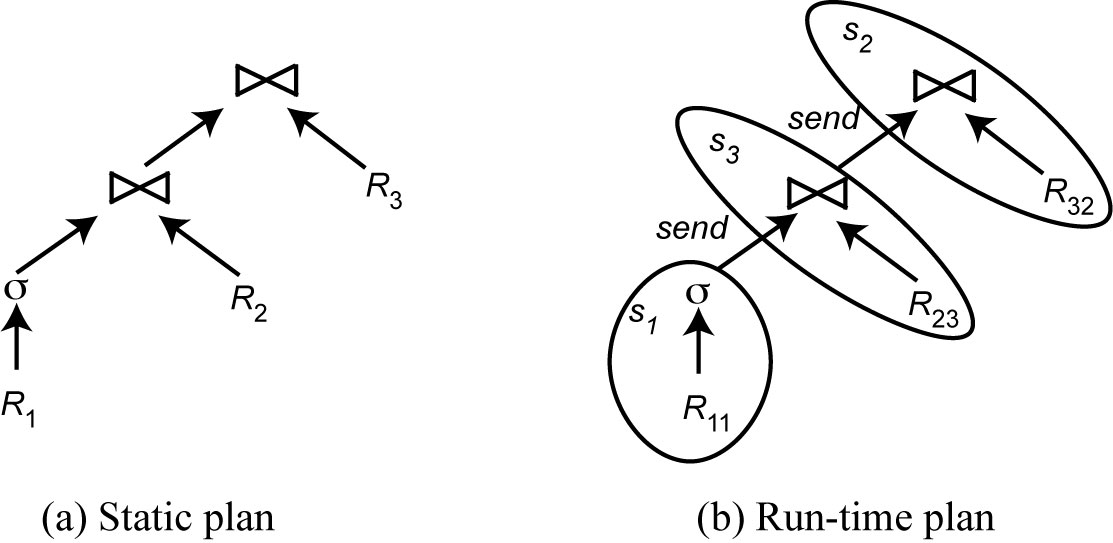 At compile time, generate a static plan with operation ordering and access methods only
At startup time, carry out site and copy selection and allocate operations to sites
Site (and copy) selection is done in a greedy fashion
best load balancing,
best benefit (# of queries already executed at the site, possible saving of communication costs as the site might have already data available)